参考資料１
新型コロナウイルス感染症大阪府における宿泊療養・自宅療養について
健康医療部
令和2年6月29日（6月26日時点）
宿泊療養・自宅療養の対象者
原則として、①～④に該当しない軽症者等は宿泊療養とするが、軽症者等の状況や家庭事情等を勘案し、管轄する保健所が総合的に判断する。
1
大阪府における宿泊療養・自宅療養にかかる経過
2
宿泊療養・自宅療養患者数の推移（4月11日～6月26日）
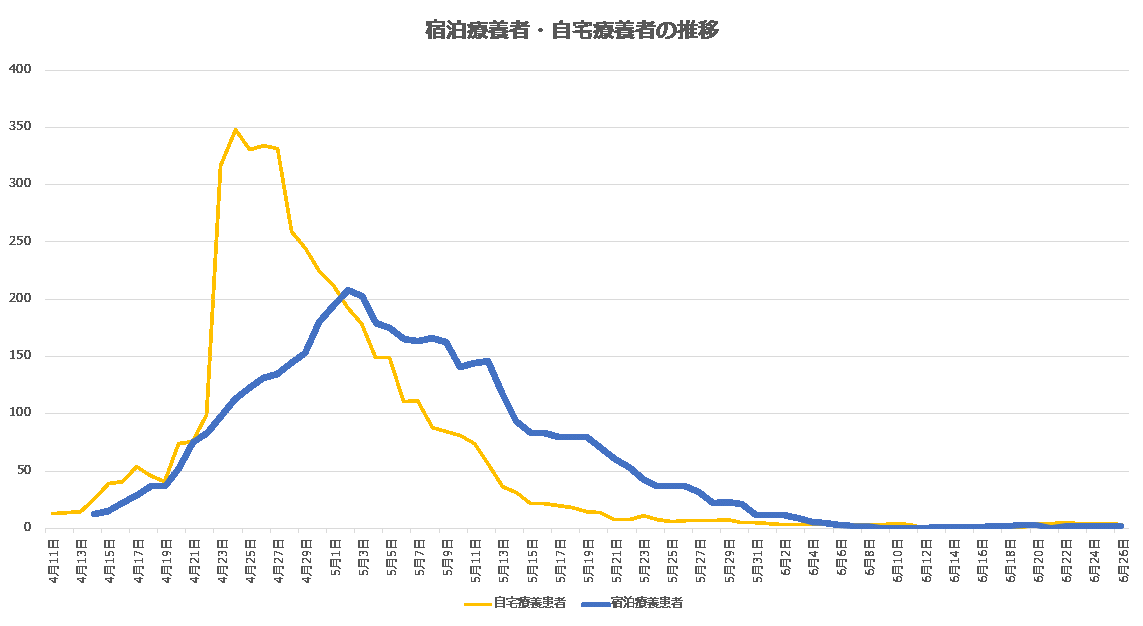 自宅療養患者　最大348名（4月24日）
宿泊療養患者　最大208名（5月2日）
宿泊療養患者　2名
自宅療養患者　3名
（6月26日）
3
宿泊療養施設の状況
宿泊療養施設一覧
※第14回　大阪府新型コロナウイルス対策本部会議（5月2日開催）資料　一部修正
4
宿泊療養患者分析
年代、性別
・性別に大きな偏りはない
・年代では20・30代が多い（あわせて全体の5割以上）
・10歳未満は、祖母・母親と一緒に入所
※70代の事例1件については、患者が70代前半であり、保健所が本人の健康状態や意向を確認した結果、宿泊療養を選択した
5
宿泊療養患者分析（療養日数・PCR検査回数）
療養日数
PCR検査回数（n=264）
・5割の患者が陰性確認回数2回となっている。
*その他：個別事情により検査未実施及び検査1回の患者
※陰性確認検査を2回受検後に療養解除となった事例のみ
※6月12日以降の新基準適用により、療養日数が短期化した事例は除く（該当3件）
6
宿泊療養患者分析（発症から入所・陰性確認検査までの日数等）
4月入所（n=233）
・4月は医療機関入院者からの入所が多く、発症から療養解除まで約1か月を要した
5月以降入所（n=61）
※陰性確認検査を2回受検後に療養解除となった事例のみ
※6月12日以降の新基準適用により、療養日数が短期化した事例は除く（該当3件）
7
※救急搬送事例は5月末まで
宿泊療養患者分析（宿泊療養から医療機関への救急搬送）
搬送の流れ
入院等の対応が必要と判断した場合、入院先調整
医師より連絡を受けた入院フォローアップセンターの医師が、入院の必要性を判断
宿泊施設の看護職が
健康観察を行う。
入院判断目安に沿って医師（オンコール）に報告
容態悪化の兆候
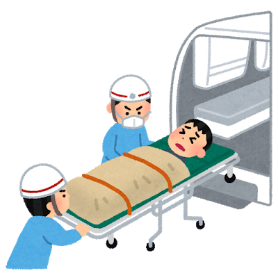 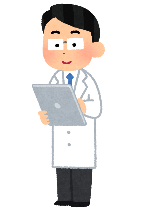 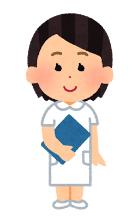 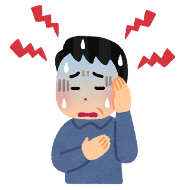 年代、性別
入所～搬送までの日数
・入所から搬送までの期間を見ると、男性患者は女性患者の
　約3分の1の短期間で救急搬送されていた
・救急搬送者は50代男性が最も多かった
・40代以上が全体の3分の2を占めていた
8
自宅療養患者分析
年代、性別
同居者の有無
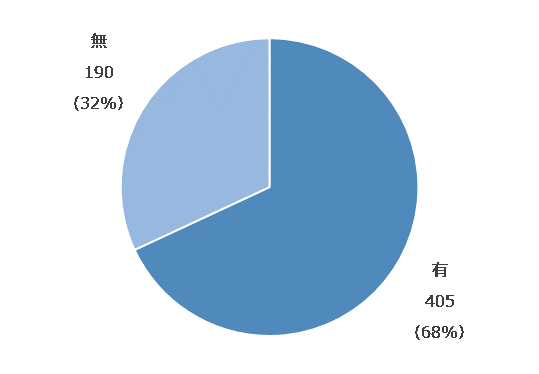 ・性別に大きな偏りはない
・年代では20・30代が多い（あわせて全体の5割以上）
・約3人に2人が同居者あり
※70代・80代の事例14件については、軽症もしくは無症状かつ、個別事情によるものや、自宅療養開始（4/11）以前に入院調整中の期間が一定経過していたケース
9